TDTMS Update
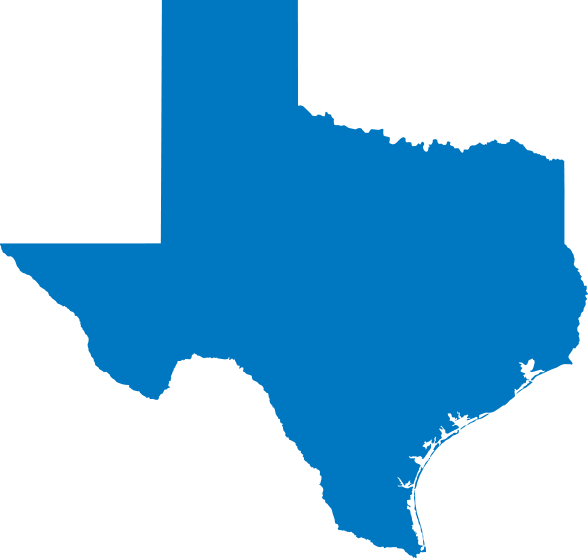 RMS
December 6th, 2022
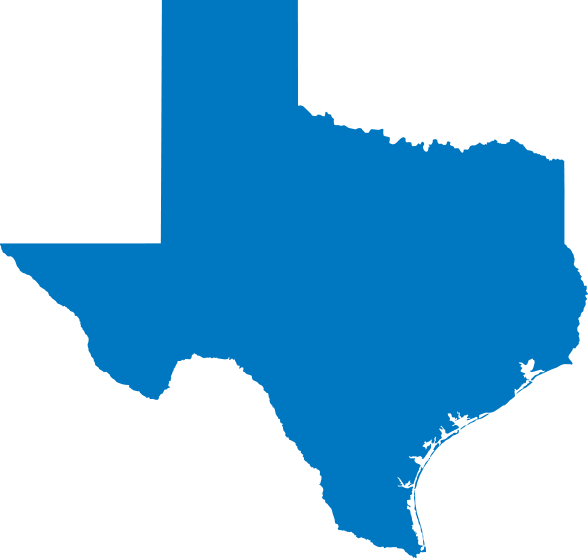 TDTMS
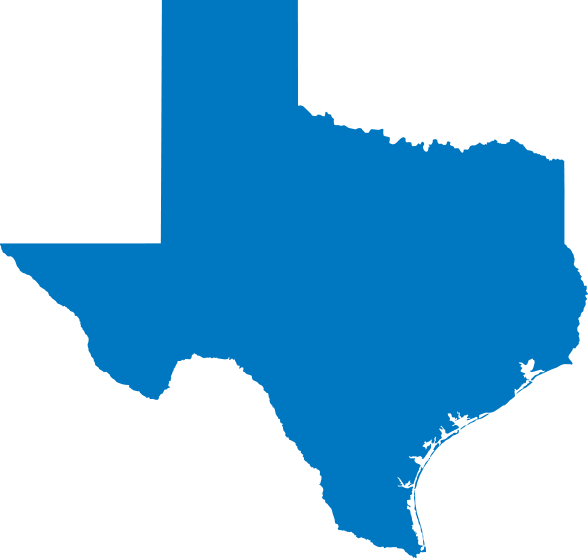 TDTMS
If approved at 12/15 PUCT Open Meeting, changes will be effective 1/1/23.
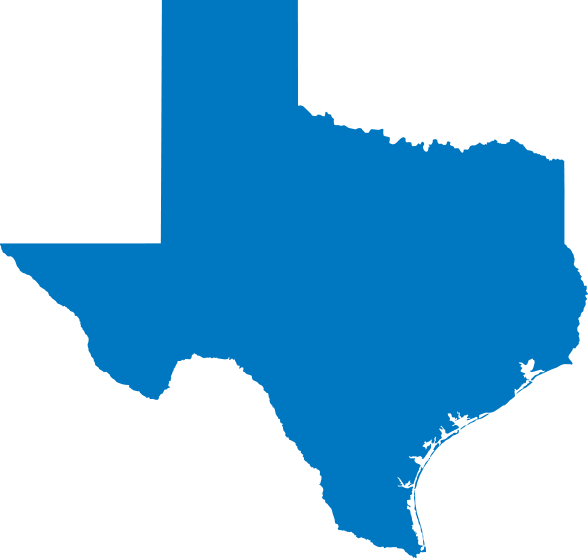 TDTMS
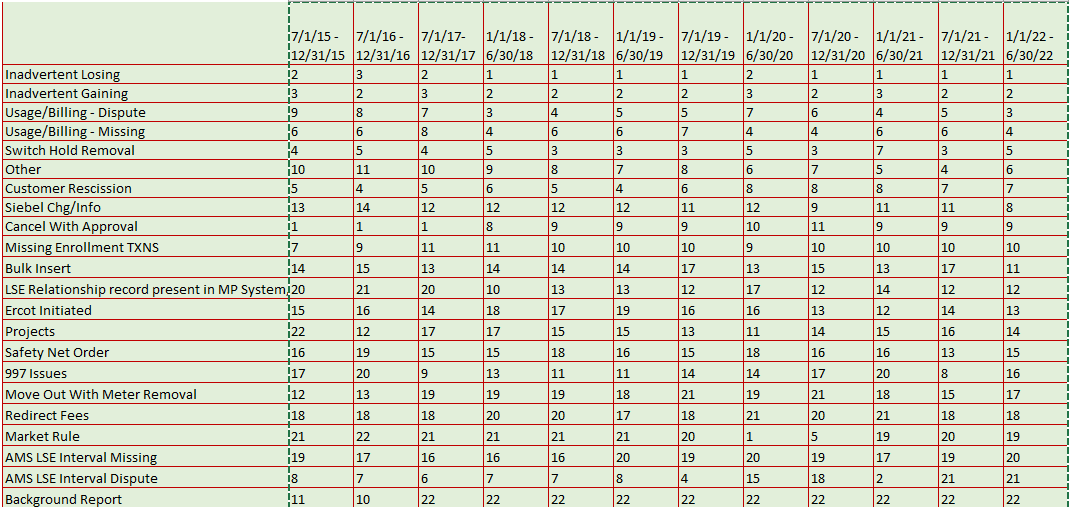 Rankings were reviewed with Mid Year 2022 data as a reference.  IAG family of MTs remains in top position, representing nearly 50% of MTs submitted.
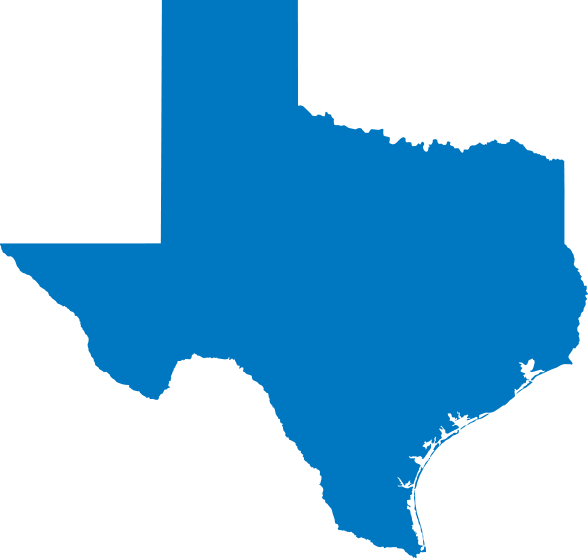 TDTMS